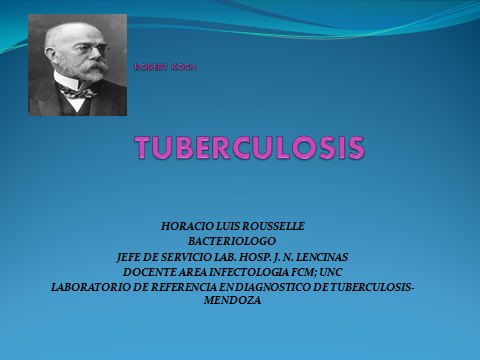 Tuberculosis
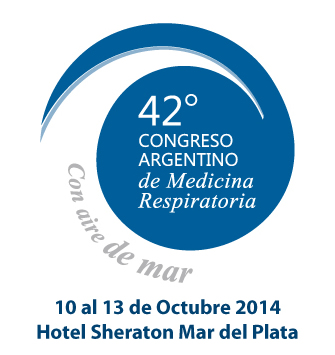 LA OMS ESTIMA QUE EL DESARROLLO DE UN  METODO DIAGNOSTICO DE TUBERCULOSIS QUE  PROVEA UN 85% DE SENSIBILIDAD Y UN 95% DE ESPECIFICIDAD SOBRE  MUESTRAS DE ESPUTO, PERMITIRIA SALVAR UNAS  400.000 VIDAS AL AÑO, POR LO QUE HACIA ESE OBJETIVO SE HAN ORIENTADO LOS ESFUERZOS.
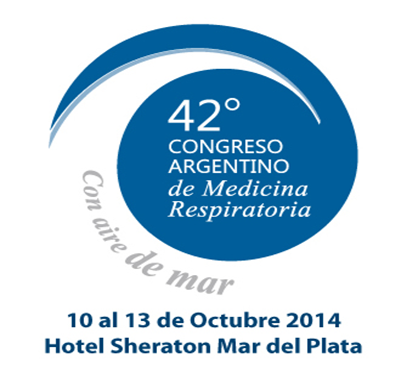 TECNICAS FENOTIPICAS
Cultivo en Löwenstein-Jensen
1. Micobacteria ambiental cromógena                                                                     2. Micobacteria ambiental de rápido desarrollo                                                          3. Micobacteria ambiental de lento desarrollo                                                        4. Mycobacterium  tuberculosis
BACTEC™ MGIT ™ 960 SystemPara Micobacterias:  Detección y  Test de Susceptibilidad
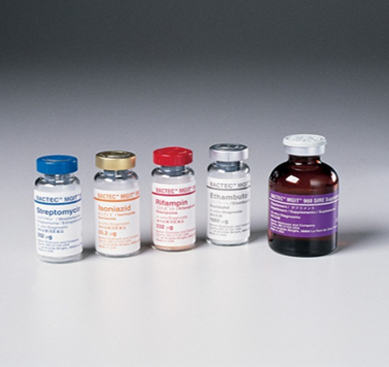 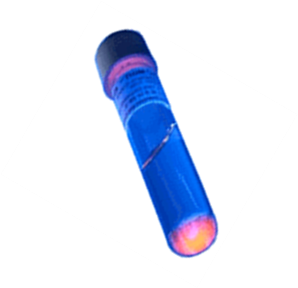 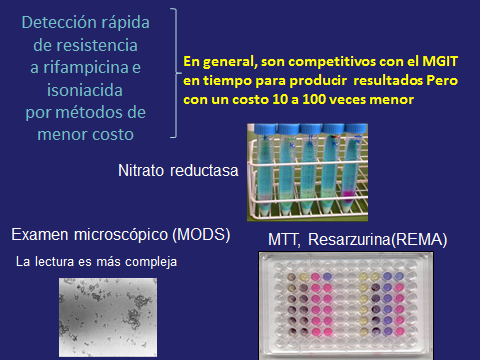 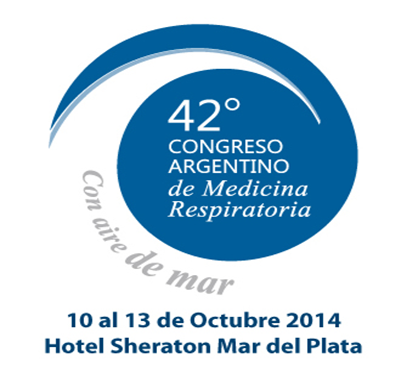 TECNICAS GENOTIPICAS
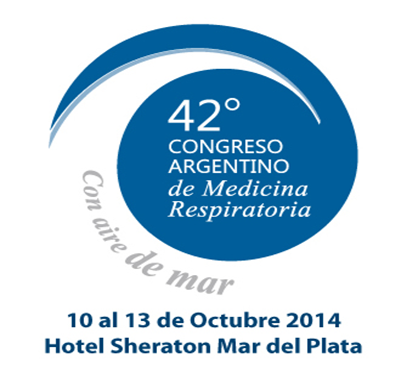 LAS  TÉCNICAS  GENOTÍPICAS 
CARACTERIZAN  SEGMENTOS
DEL  CROMOSOMA  DEL MYCOBACTERIUM  TUBERCULOSIS PARA  LUEGO  EVIDENCIAR  SI  ES RESISTENTE  O  NO  A 
DROGAS  ANTITUBERCULOSAS
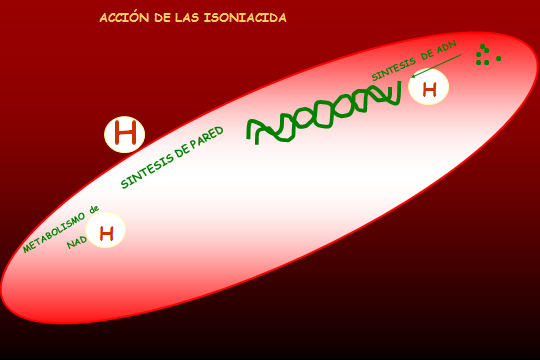 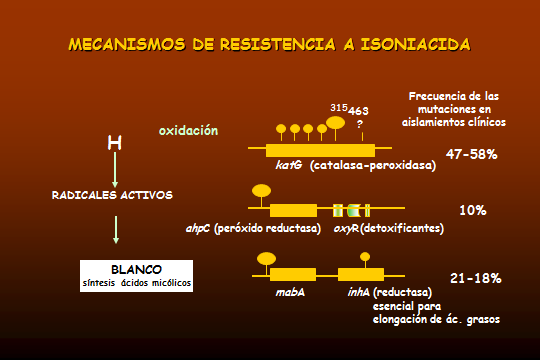 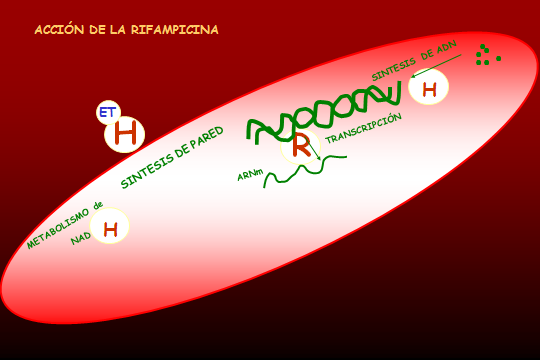 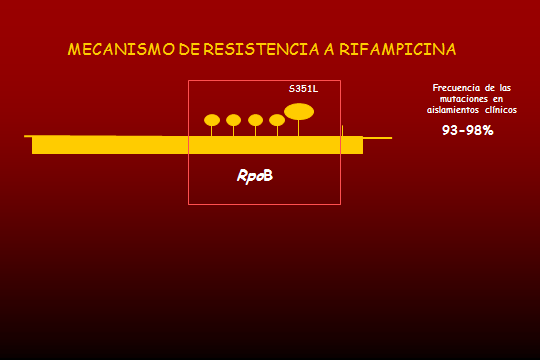 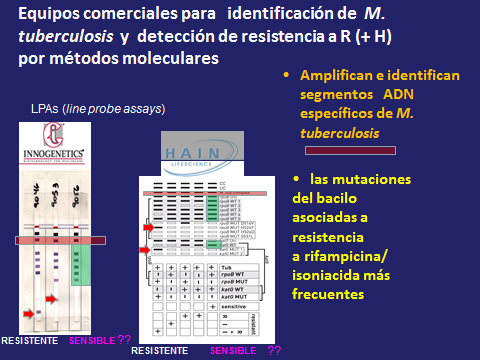 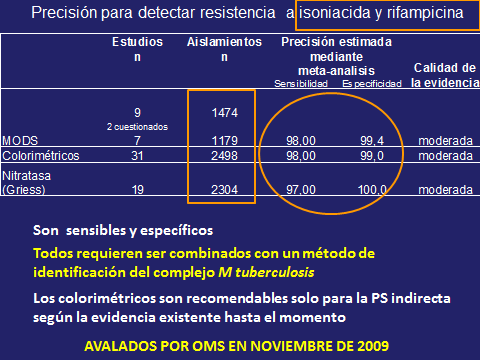 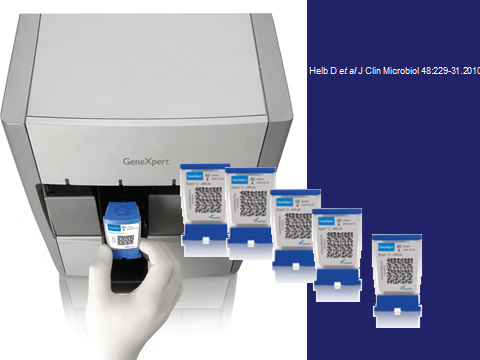 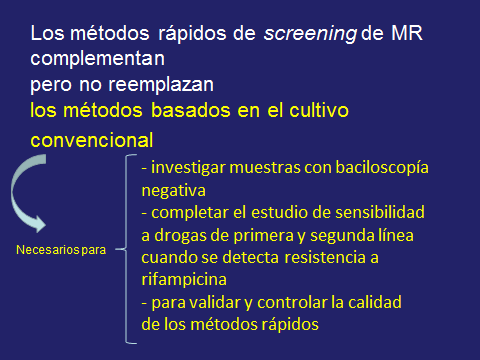 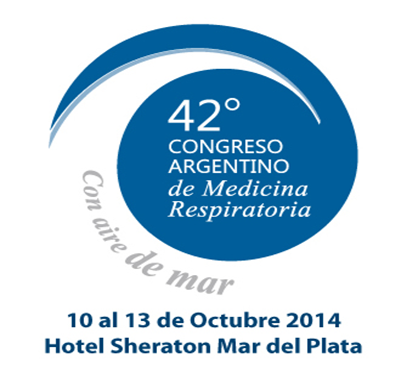 CONSIDERACIONES:

DIAGNÓSTICO DEPENDIENTE DE LA  INDUSTRIA

REFUERZO DE PERSONAL, INFRAESTRUCTURA, PRESUPUESTO

BIOSEGURIDAD DE LOS LABORATORIOS.
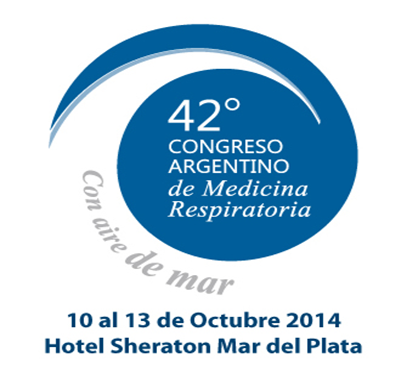 “NO TIENE SENTIDO EL ENCARECIMIENTO Y COMPLEJIDAD DEL DIAGNÓSTICO, SINO SE ASEGURA EL ÁGIL TRANSPORTE DE LAS  MUESTRAS Y LA RÁPIDA COMUNICACIÓN DE LOS RESULTADOS”
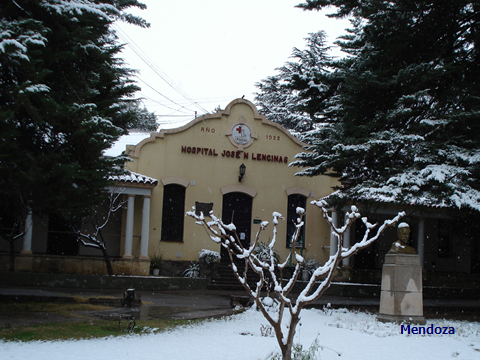 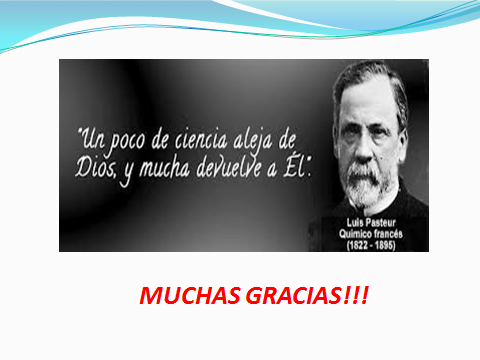